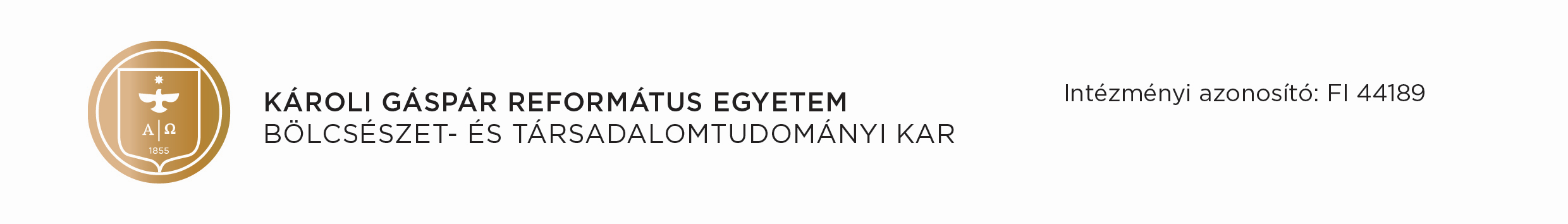 Portfólió és Munkanapló feltöltése a Neptunba
Útmutató lépésről lépésre
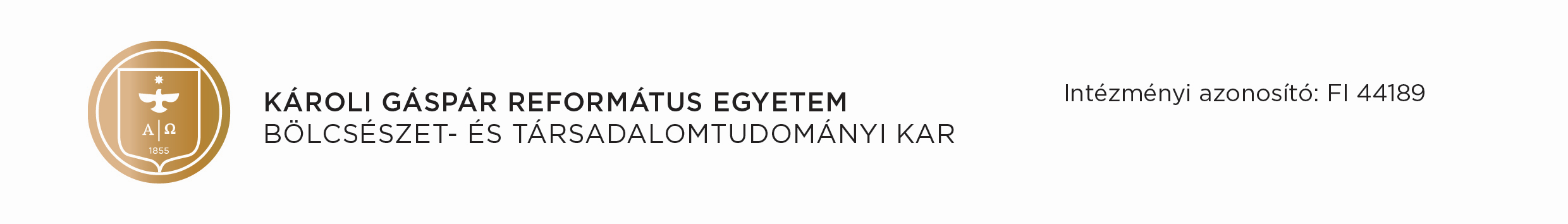 A portfóliót és a munkanaplót kizárólag .pdf formátumban 2 külön dokumentumként kell feltölteni a Neptun rendszerébe.
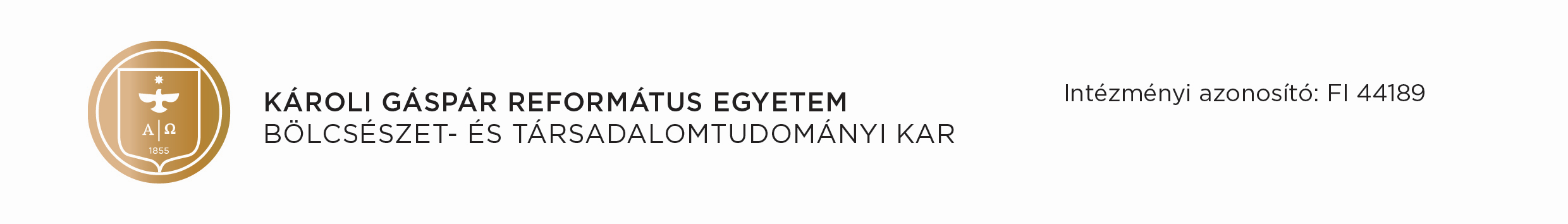 Feltöltés:Tanulmányok> Szakdolgozat/Szakdolgozat jelentkezés
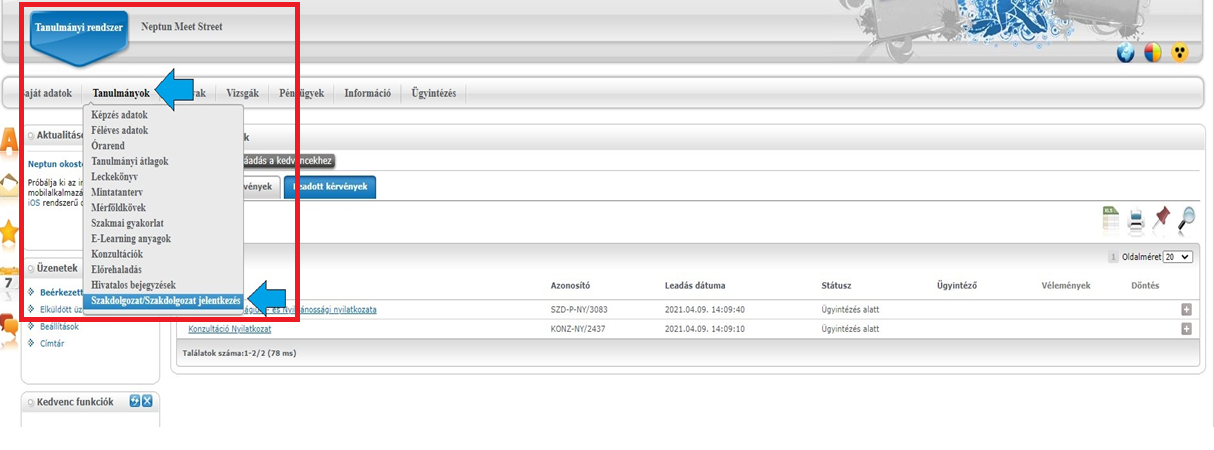 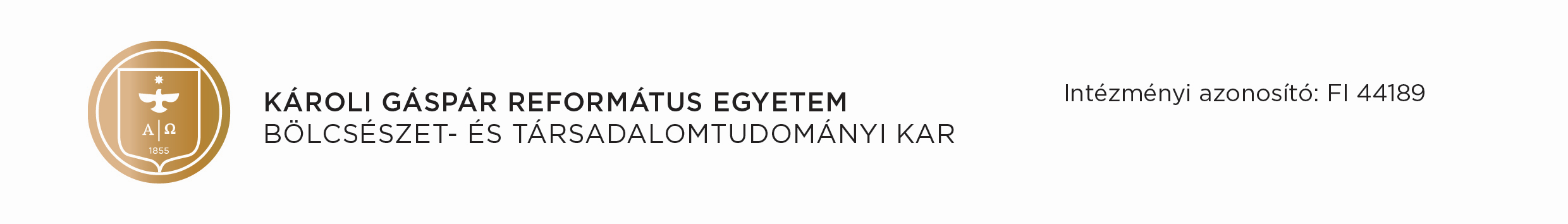 A portfólióra álljon rá (osztatlan tanárképzésen a szakdolgozat is itt található meg, ezért kérjük figyeljen arra, hogy a jó soron álljon)
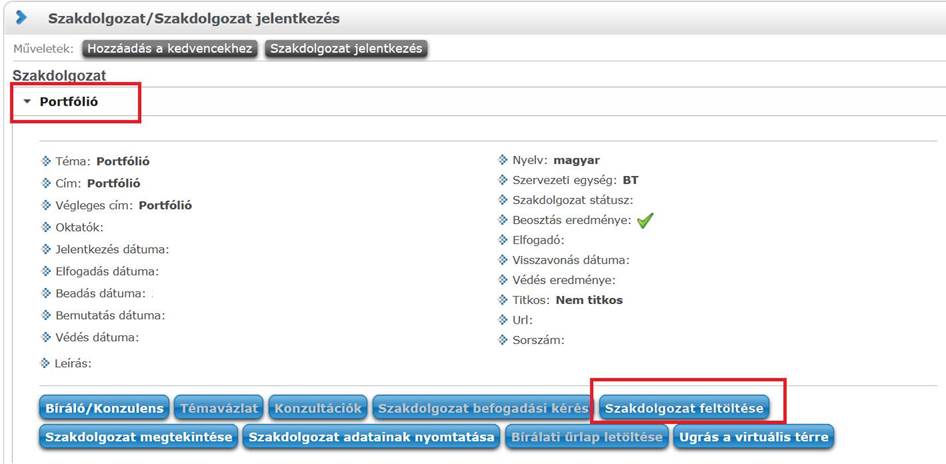 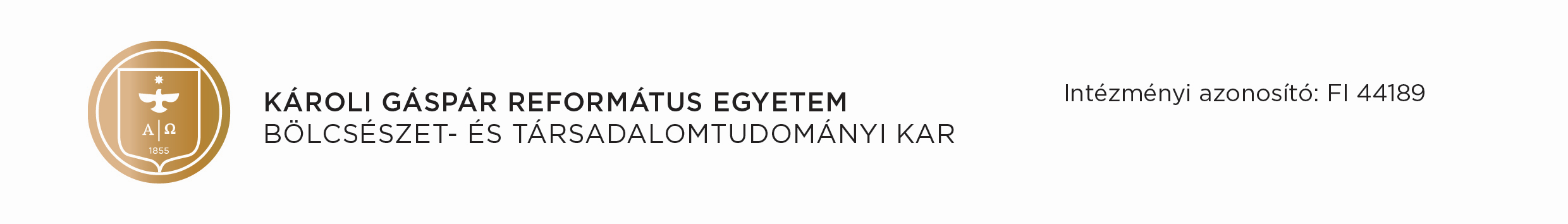 A Felugró ablakban válassza ki a portfólió nyelvét és írja be a Portfólió szót a szakdolgozat végleges címéhez(ÜGYELJEN A HELYESÍRÁSRA, ez később nem módosítható!)
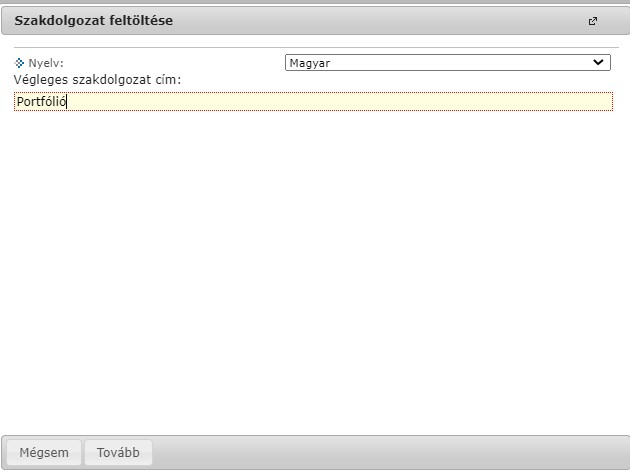 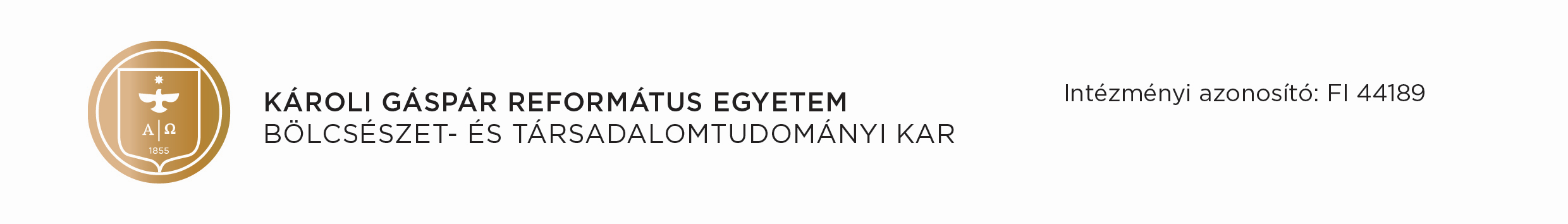 A Portfólió elmentése, feltöltés előkészítése
A Portfólió dokumentum típusba tartozó fájl előkészítése:Fájl> Mentés másként> Válassza ki a .pdf formátumot és mentse el a fájlt a következő módon:Vezeteknev_Keresztnev_Portfolio_leadas_evepl. Kovacs_Janos_Portfólió_2021 (max. méret 5 MB) Mit tudok tenni, ha nagyobb mérettel bír a szakdolgozat, mellékletek, mint ami feltölthető? - Tömörített ZIP fájlként feltölthető.
A Szakdolgozat melléklet dokumentum tartozó fájl előkészítése: Keresse elő számítógépén a C típusú Munkanaplót, bizonyosodjon meg róla, hogy minden oldal szerepel a dokumentumban (a fedlap is!!!), és nevezze el a következőképpen: Vezeteknev_Keresztnev_Munkanaplo_leadas_eve. (pdf formátum, max. méret 10 MB) Mit tudok tenni, ha nagyobb mérettel bír a szakdolgozat, mellékletek, mint ami feltölthető? - Tömörített ZIP fájlként feltölthető
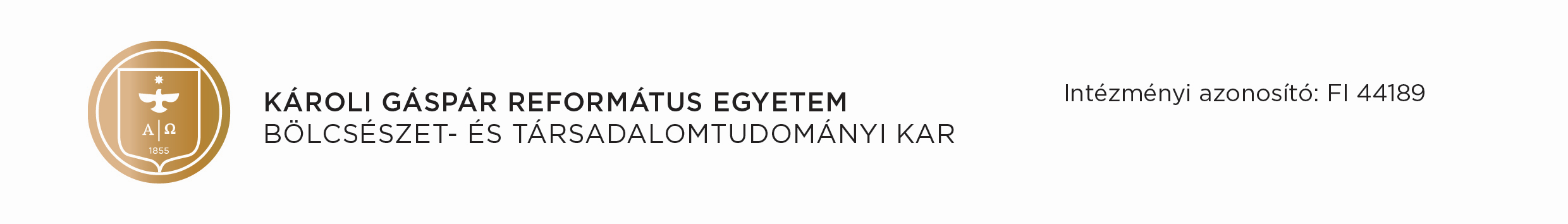 A Portfólió dokumentum típushoz töltse fel a Portfóliót .pdf formátumban.
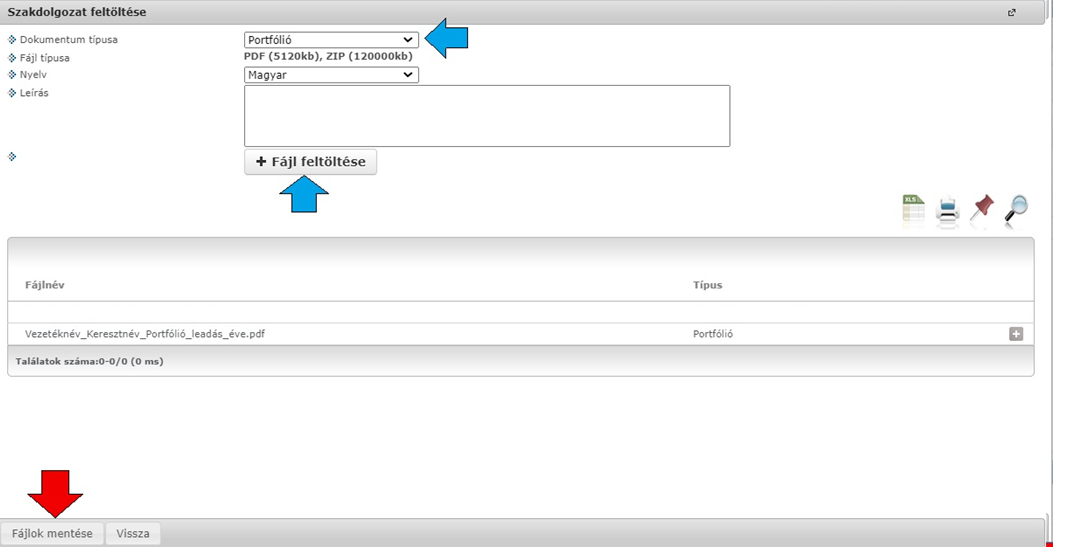 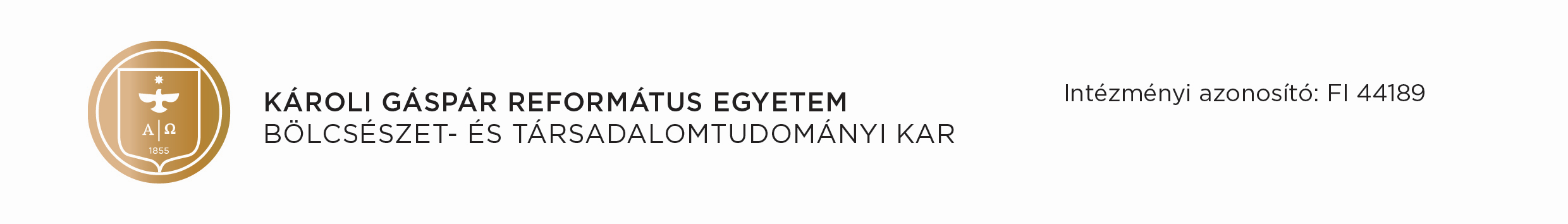 A Szakdolgozat melléklet dokumentum típusba töltse fel a Munkanaplót.
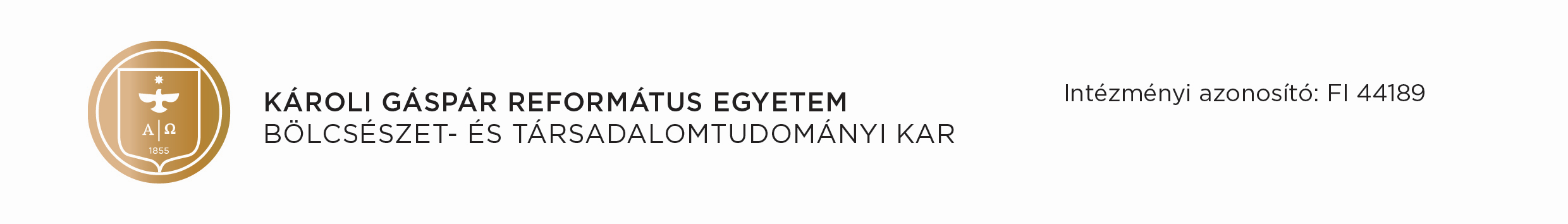 Egy felugró ablak erősíti meg a sikeres mentést.
Gratulálunk! Sikeresen feltöltötte a portfólióját! 
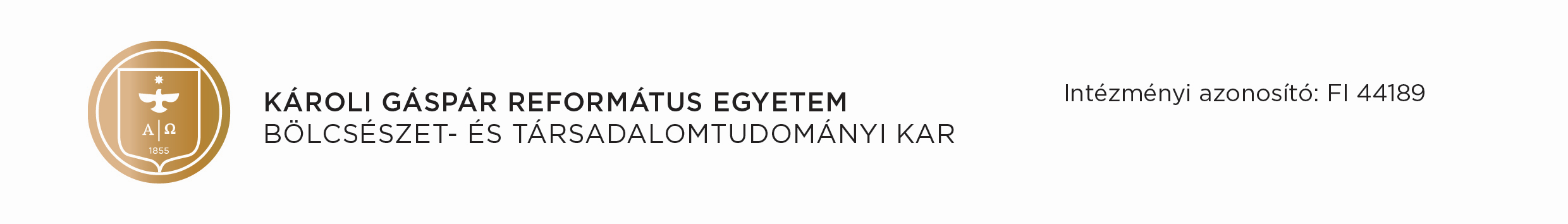 Elakadt?Kérjük lépjen kapcsolatba a tanulmányi ügyintézőjével!
Elérhetőségeinket az alábbi linken találja:https://btk.kre.hu/index.php/2015-10-20-12-12-54/tanulmanyi-osztaly/tanulmanyi-szakfelelosok.html 
Kérjük a levél tárgya legyen: Portfólió feltöltés
A levél tartalmazza a következőket: 
Neptunban szereplő teljes neve
Neptun kódja
Szakja
A probléma leírása, melyik lépésnél akadt el
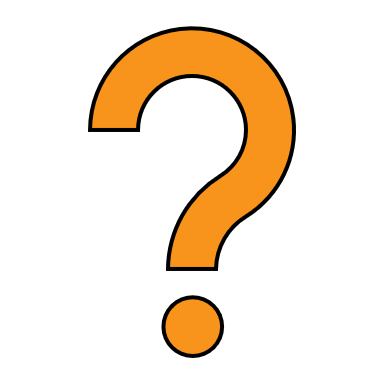